“Мозговой штурм и креатив при подготовке мероприятия”
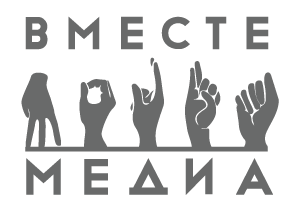 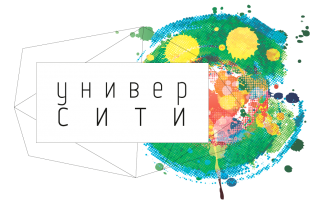 ТИМОФЕЙ ИВАНОВ. ФНР
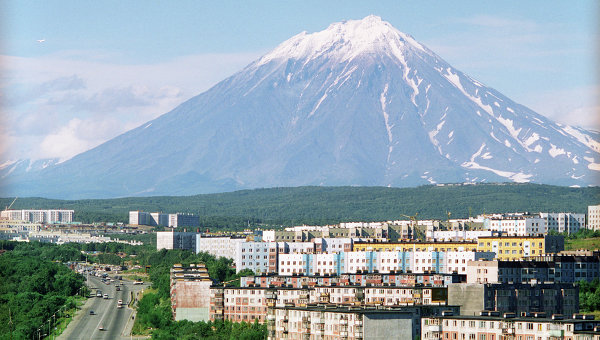 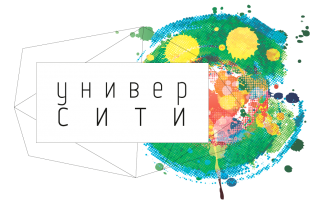 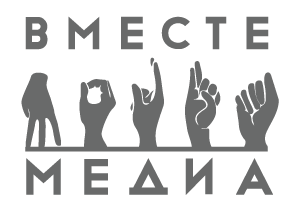 Задаемся вопросами
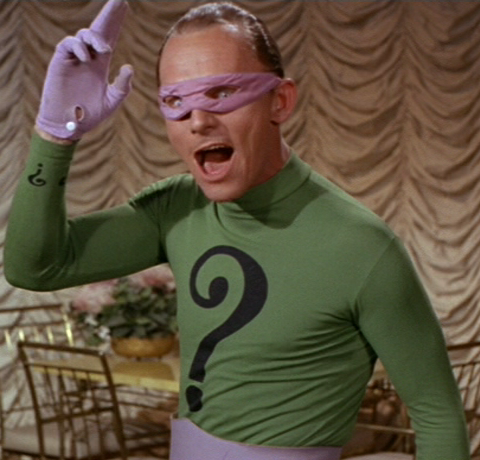 Что хотим?
наш продукт (концерт, церемония награждения, обучающая конференция, и т.д.)
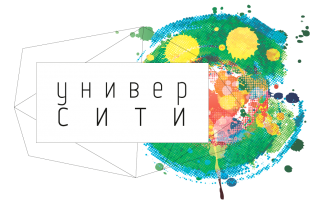 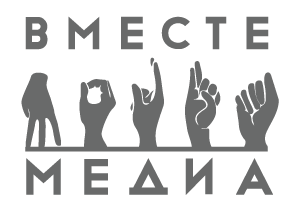 Задаемся вопросами
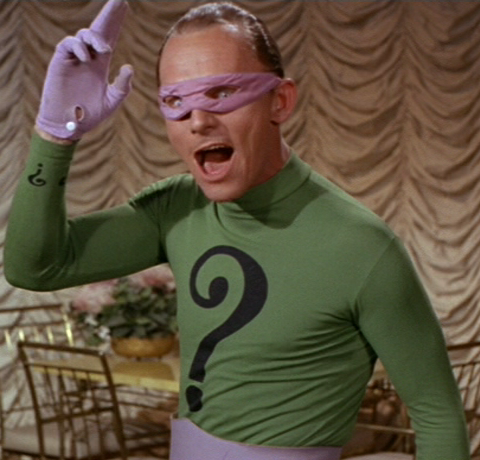 Что хотим?

Зачем?
повысить интерес
привлечь новых партнеров
благотворительность
заработать
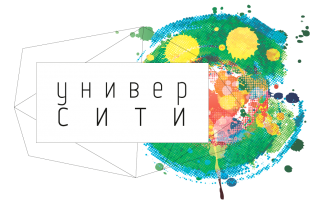 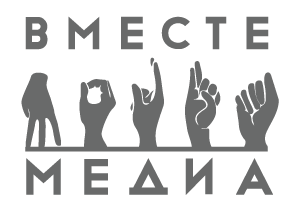 Задаемся вопросами
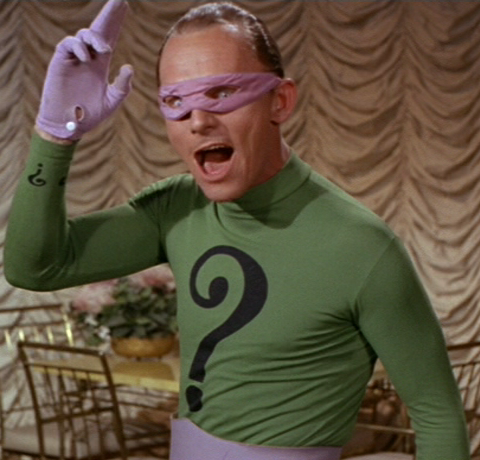 Что хотим?

Зачем?

Для кого?
целевая аудитория
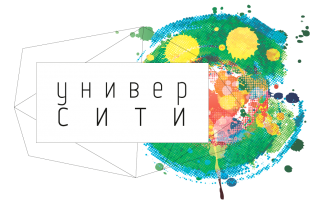 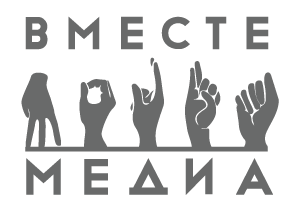 Задаемся вопросами
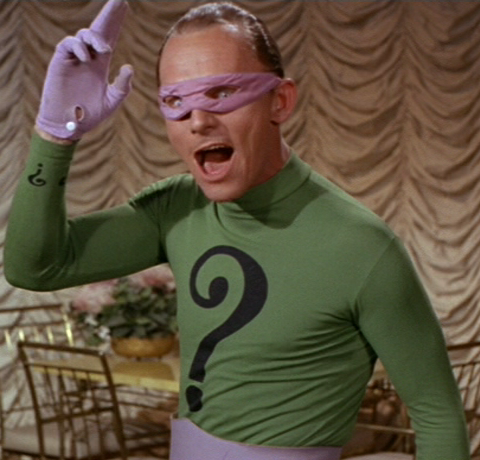 Что хотим?

Зачем?

Для кого?

Как?
brainstorm
бельевые веревки
креативная воронка
шляпа
и т.д.
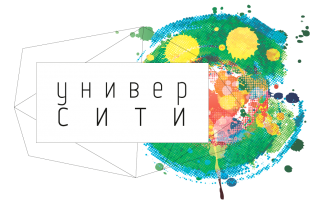 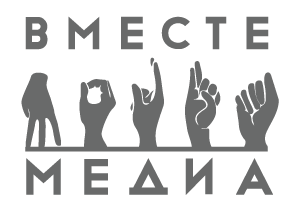 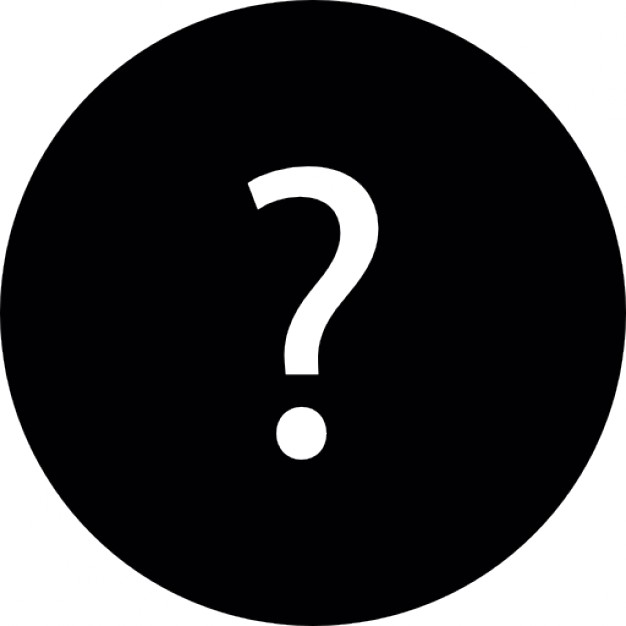 Можно ли заимствовать чужие идеи?
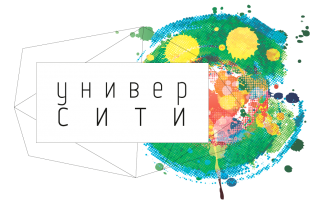 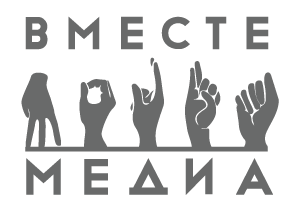 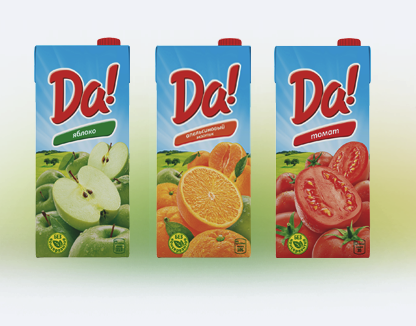 Можно ли заимствовать чужие идеи?
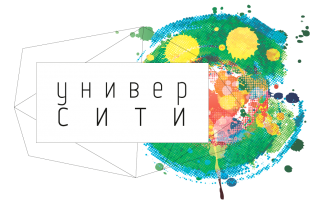 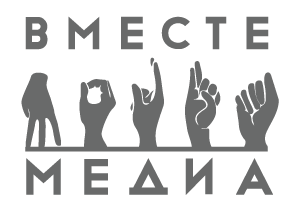 Заимствование – три «если», одно «НО»
ЕСЛИ вам понравилась чья-то затея
ЕСЛИ эта идея применима к вашему мероприятию
ЕСЛИ она вам по карману

БЕРИТЕ НЕ ЗАДУМЫВАЯСЬ!

НО помните, что у вас другой проект
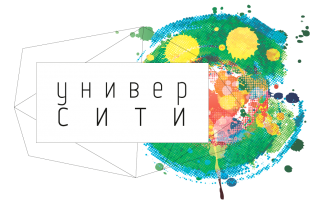 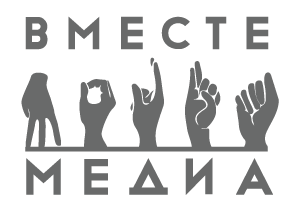 Некоторым удается прекрасно жить на чужих идеях
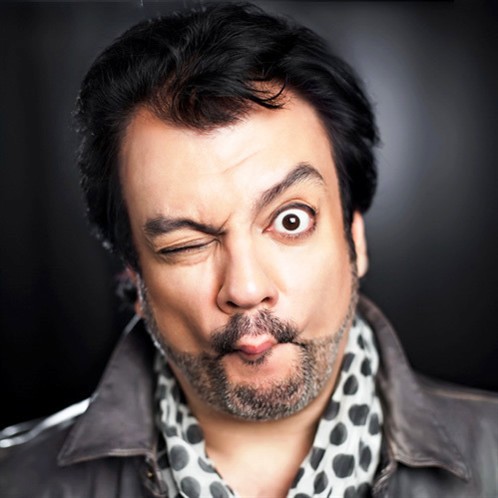 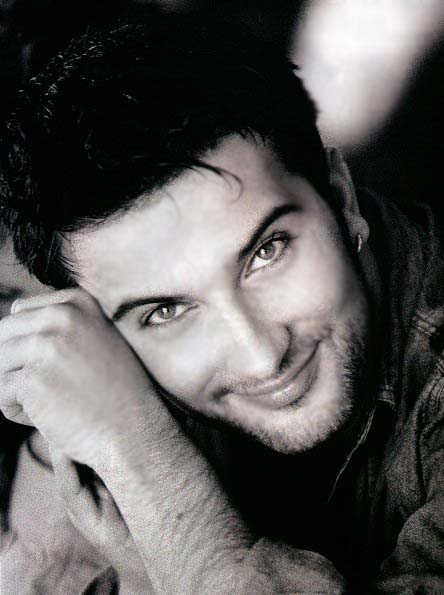 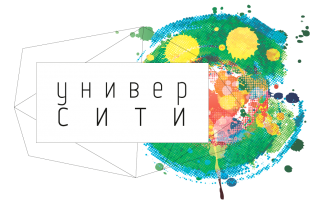 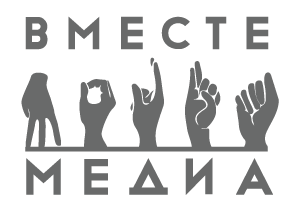 Некоторым удается прекрасно жить на чужих идеях
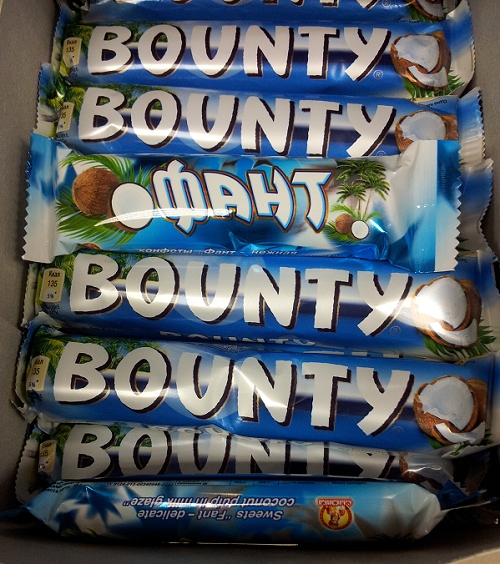 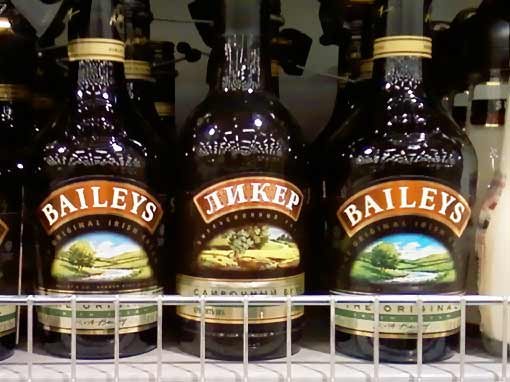 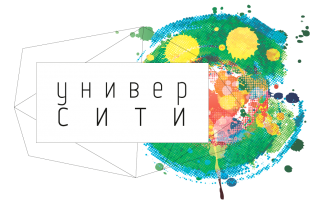 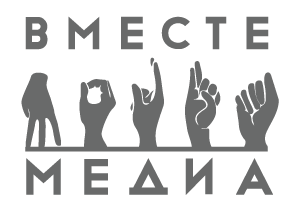 Франшиза на российском телевидении
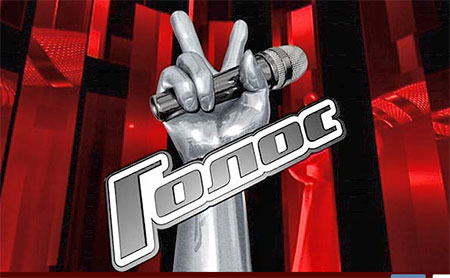 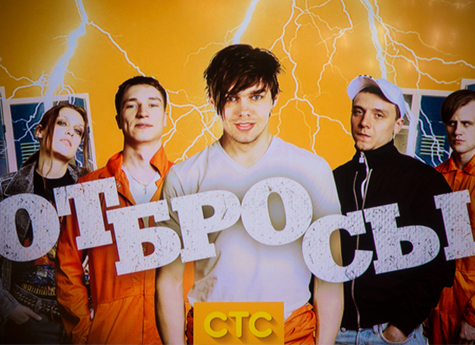 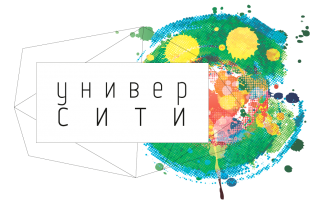 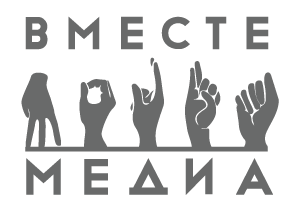 Креативная воронка
открытые идеи на заданный вид ивента

более внимательный отбор

облагораживание

получить продукт
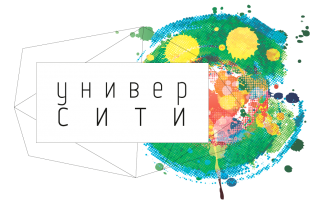 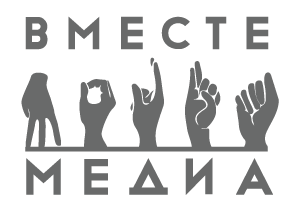 Ментальные карты
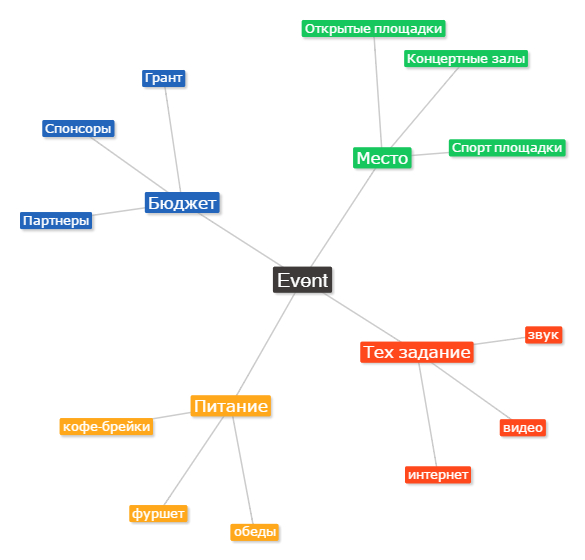 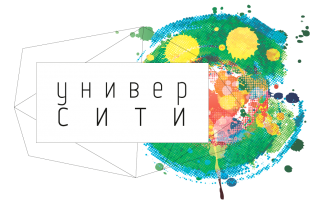 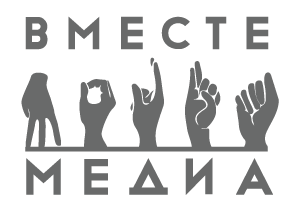 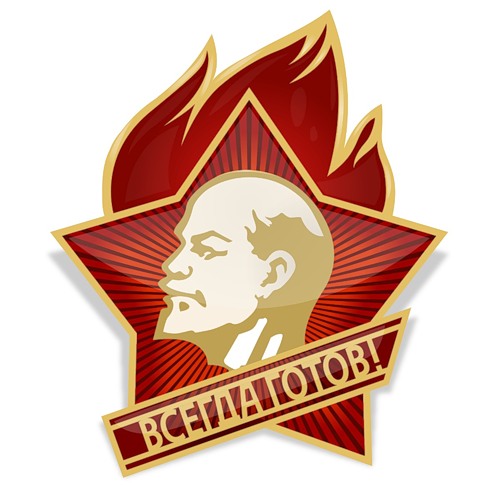 Лучшая импровизация – подготовленная импровизация
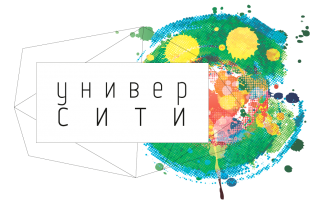 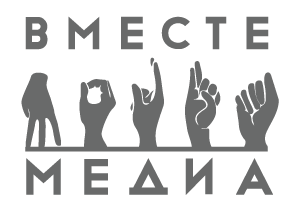 Возможно давление
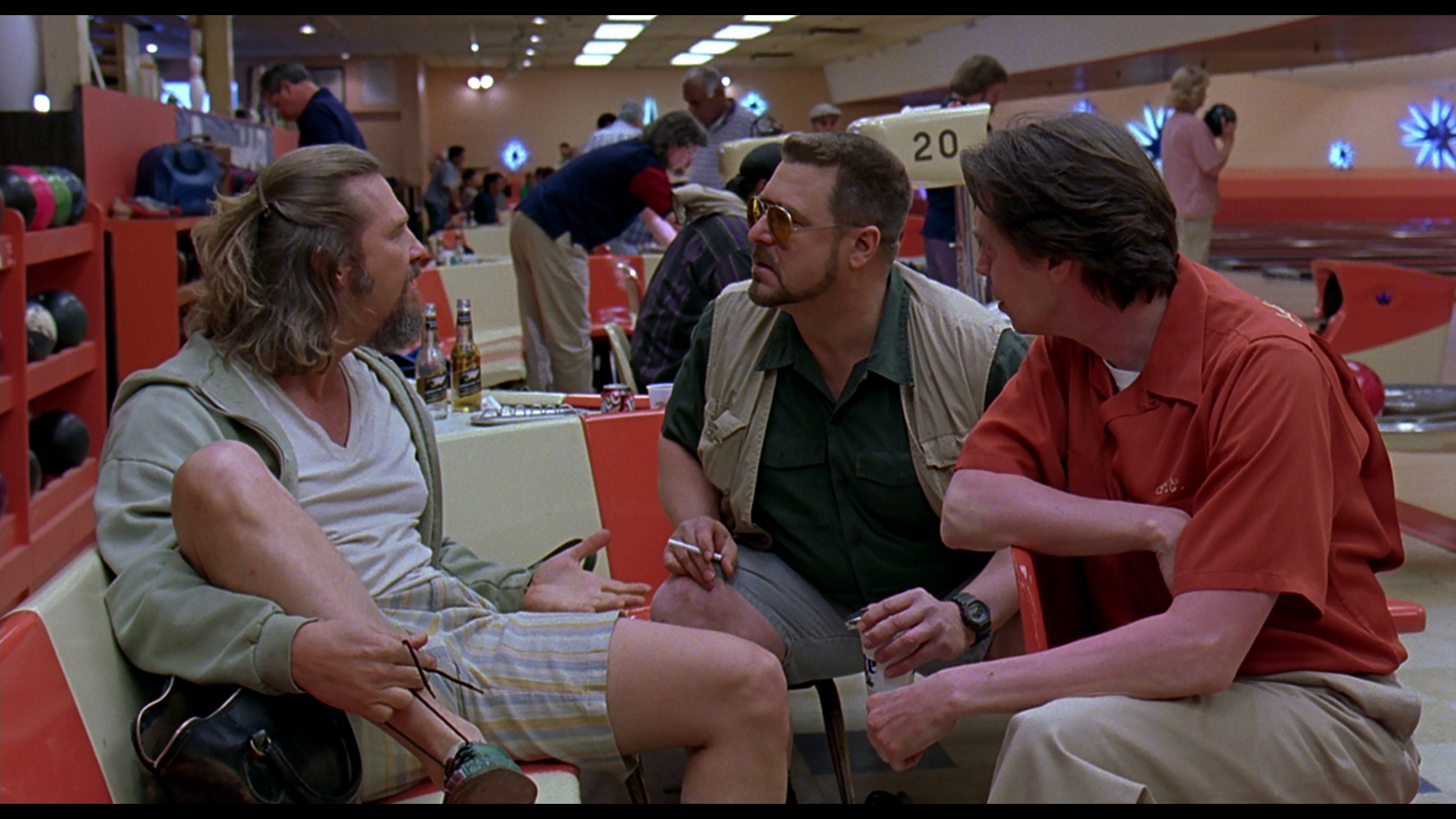 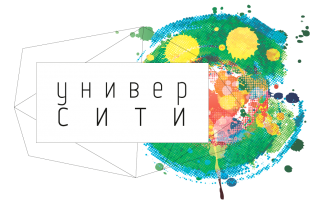 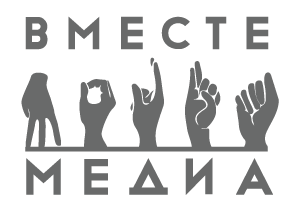 НО!
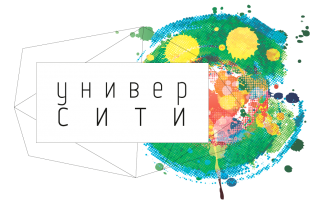 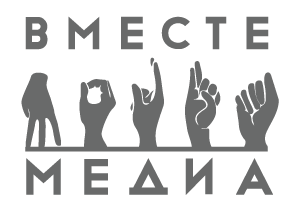 «Чувак не нервничает» (С) Дж. Лебовски
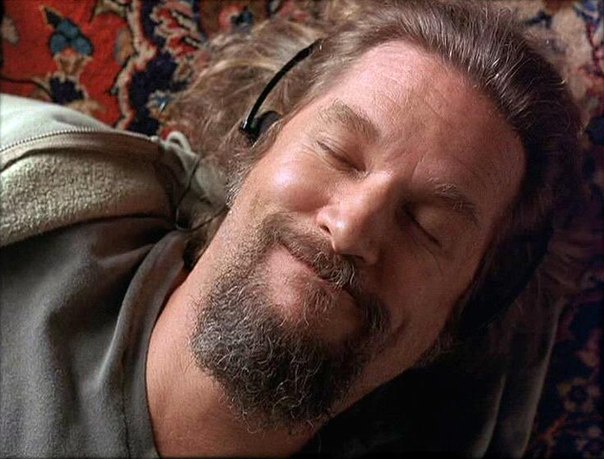 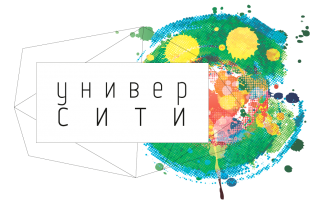 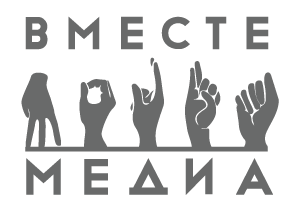 СПАСИБО!
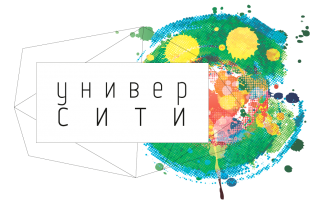 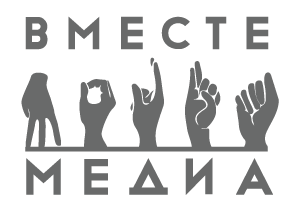 ТИМОФЕЙ ИВАНОВ. ФНР
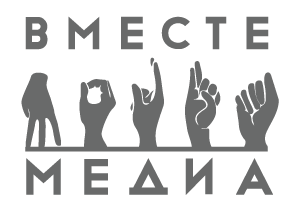 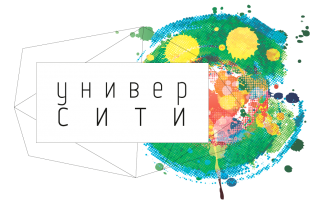 ТИМОФЕЙ ИВАНОВ. ФНР